State of the Sector 2023
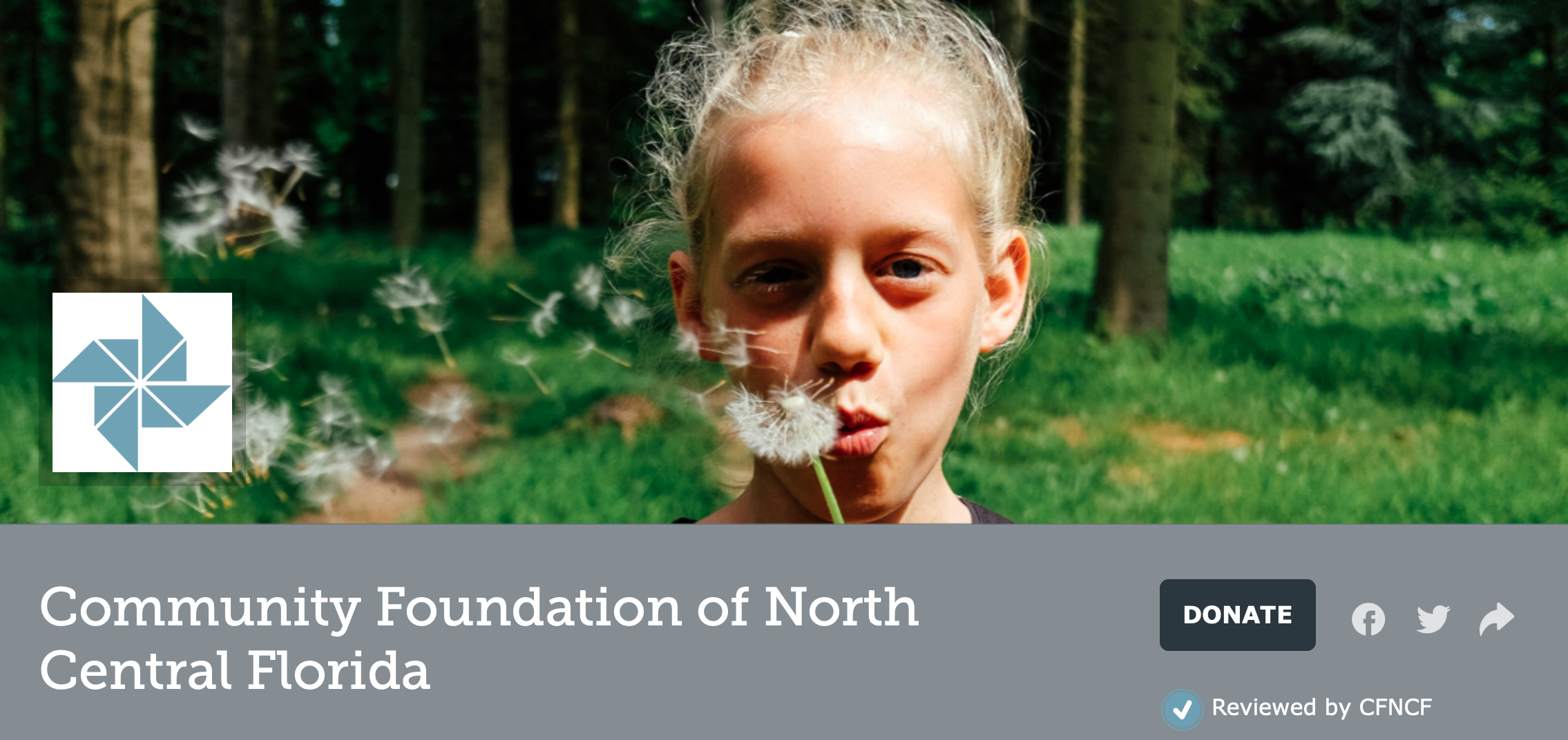 Building Trust & Capacity
Launched early 2020
120 Reporting Requirements to receive Verification: Management, Governance, Financials, Programs, Development
Financials populated from IRS
Process helps build capacity for orgs
Transparency for donors
Building Collaborations & Partnerships
Profiles used in evaluations for The Children’s Trust
Verified profiles were expedited for CARES Act funding for local nonprofits and ARPA funding
Partnering with UF for graduate and faculty research
Hope to partner with more local funders to expedite their grantmaking processes
How Does it Work?
Nonprofits complete their profiles
Community Foundation staff reviews information
The community can fund nonprofits and learn about them
The opportunity to gather information about nonprofits’ management, governance, financials, programs
Allows donors to make stronger giving decisions 
Donors can give directly to nonprofits
Completely free of charge for nonprofits and the community
View of the Future
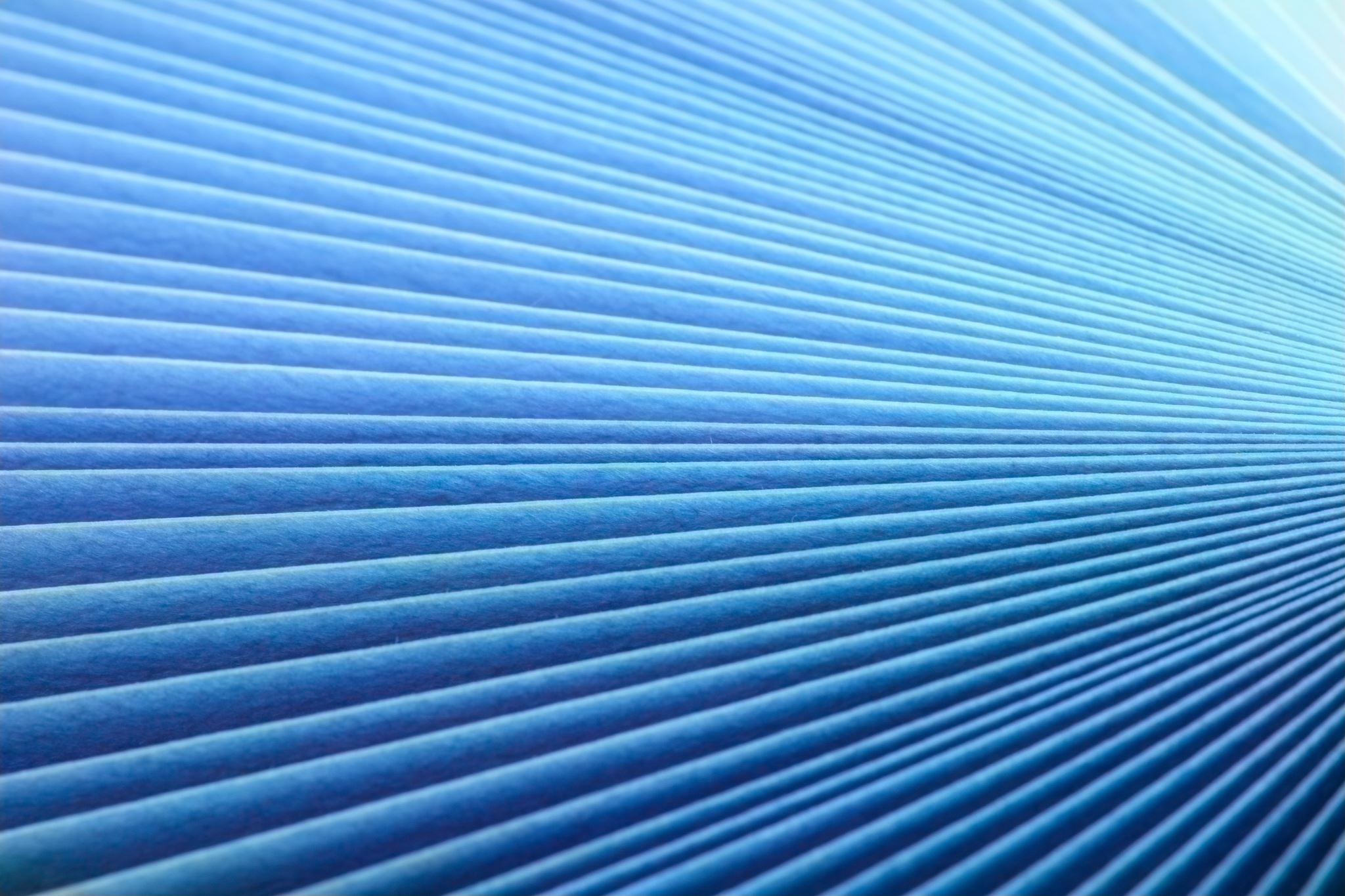 Hub Data
* Of organizations reporting; not all organizations registered reported data
Year Over Year
Sub Sectors
Board Demographics
Female 55%
Male 44%
Other 1%
Alachua County Demographics
Caucasian 60%   Black 20%   Asian 6%   Hispanic/Latino 6%   Other  8%
1486 Community Members Serving on Boards17% have attended The Board Academy
Board Policies
Leadership94 Paid Full Time Paid Executives
National Nonprofit Executive Salary Range $70,773 and $102,514
30% increase from 2022
*69 orgs reporting
Subsectors with Full Time Paid Staff
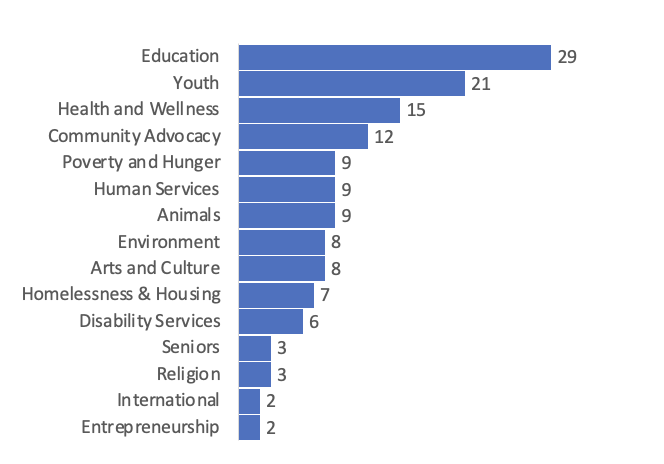 Number of Full Time Employees by Subsector
Total Staff 3,071
Staffing
Full Time Staff: 3,071 
Part Time: 1,188 
Contracted Staff: 163
Interns: 712
Estimated Volunteers a Year: 45,861

Female: 76%
Male: 19%
Other/Not Specified 5%
Staff Policies
BIPOC vs. Non-BIPOC
Orgs have full time paid directors
BIPOC: 55%
Caucasian: 68%
Performance Evaluations
BIPOC: 61%
Caucasian: 70%
CEO/Director Salary Average
BIPOC: $71,300
Caucasian: $77,800
Projected Revenues $423,114,855
Endowments and Reserves
$600,000 increase over 2022
5% increase over 2022
Only have 7% of needed reserves as a sector
Capital Campaigns
BIPOC vs. Non-BIPOC
Orgs with Endowments
BIPOC: 0%
Caucasian: 19%
Orgs with Reserve Funds
BIPOC: 15%
Caucasian: 45%
Revenue 
Caucasian-led organization have a 60% higher revenue average
Funding by Subsector:
2022
2023
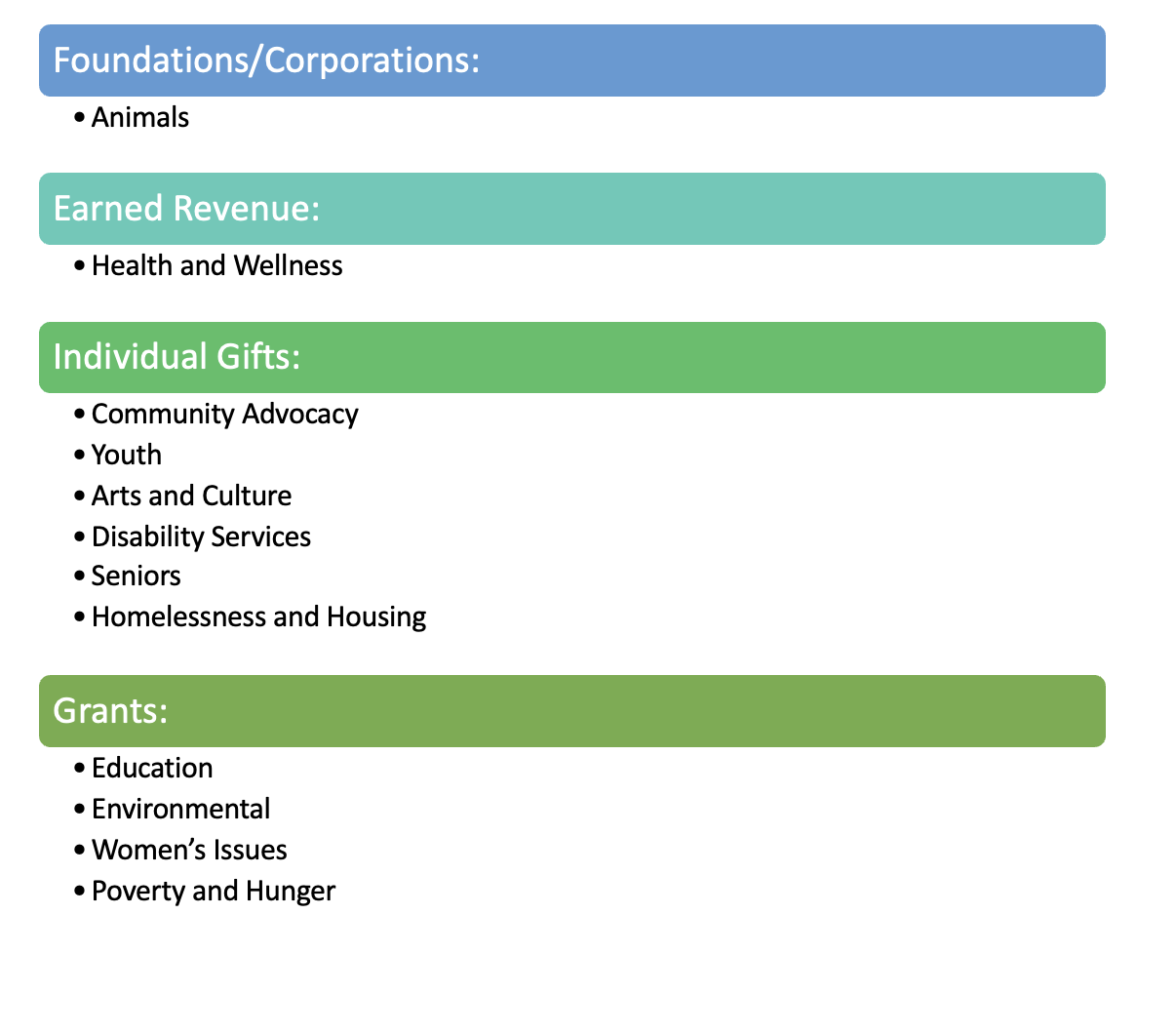 Out of the highest 25 operating budgets
Out of the lowest 25 operating budgets
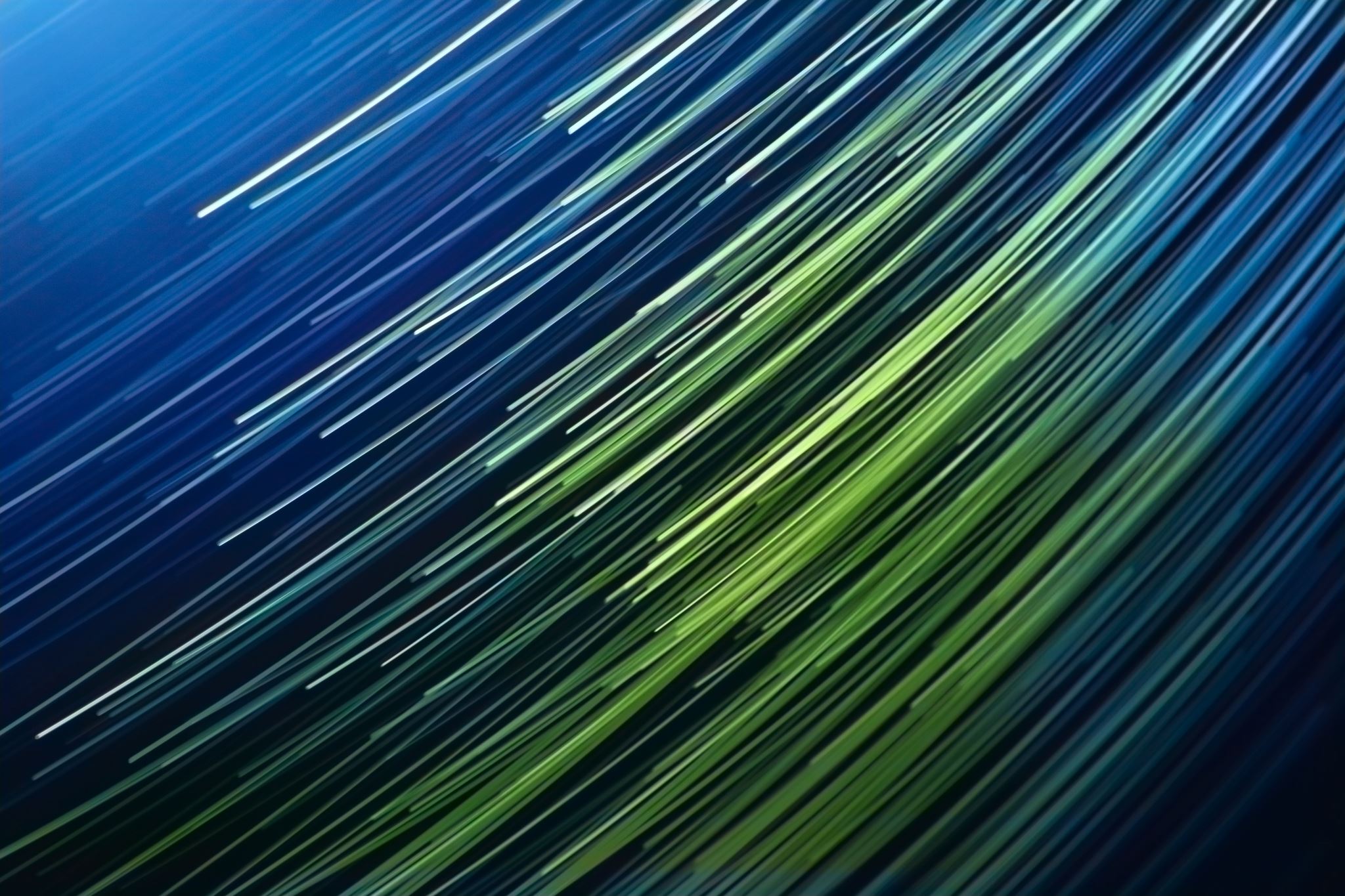 Fundraising
$84.6billion
Alachua County’s Current Wealth
This includes debt, homes, bank accounts, retirement accounts, closely held family businesses. It does not include or undervalues trusts, hard to value assets, quickly depreciating assets, or extremely high net worth families.
10 Years Ago
$15.4billion
[Speaker Notes: SAMPLE TALKING POINTS:
Household wealth in our region is substantial: it includes homes, accounts, closely held businesses. It also includes adjustments for debt.
Household wealth excludes extremely high net worth households, some trusts, etc.]
Alachua County’s Transfer
$10 billion
$3.19 billion
10 Years ago
OVER 10 YEARS
$115 billion
$36.45 billion
STATEWIDE
10 Years Ago
OVER 50 YEARS
[Speaker Notes: SAMPLE TALKING POINTS:
We can create scenarios to visualize how wealth will transfer from one generation over time. 
These are guesses based on some assumptions about community population change, health, and the economy.
These numbers are substantial.]
Interested in Learning More About Planned Giving?
Email LBanis@cfncf.org
Does Our Community Have Too Many Nonprofits?
Does Our Community Have Too Many Nonprofits?
Nonprofits per 1,000 residents
Compared to Larger Cities
Nonprofits per 1,000 residents
Are there too many nonprofits?
A few projections
Giving is becoming more stable
Corporate giving has not caught up with pre-pandemic levels (still!)
Health and environment causes still lead giving in our community
Expecting a ramp up in political giving, causing a slight dip in gifts from  individuals. 
Planned giving donations are on the rise
Increase in the use of AI in fundraising
Where We Need to Focus
Where We Need to Focus: Planned Giving
Where We Need to Focus: Human Resources
Where We Need to Focus: Governance
Diversity is still needed
In two years, we have seen a growth in board diversity

20 orgs reporting all Caucasian, compared to 21 in 2022
6 orgs reporting all Black, compared to 9 in 2022

There is still work to be done to diversify board of directors and staffing in the nonprofit sector.  

The Asian Americans and Latin Americans lack voices at the board table

When a nonprofit's board reflects the diversity of the community served, the organization will be better able to access resources in the community through connections with collaborative partners, policy makers, and often, potential donors.
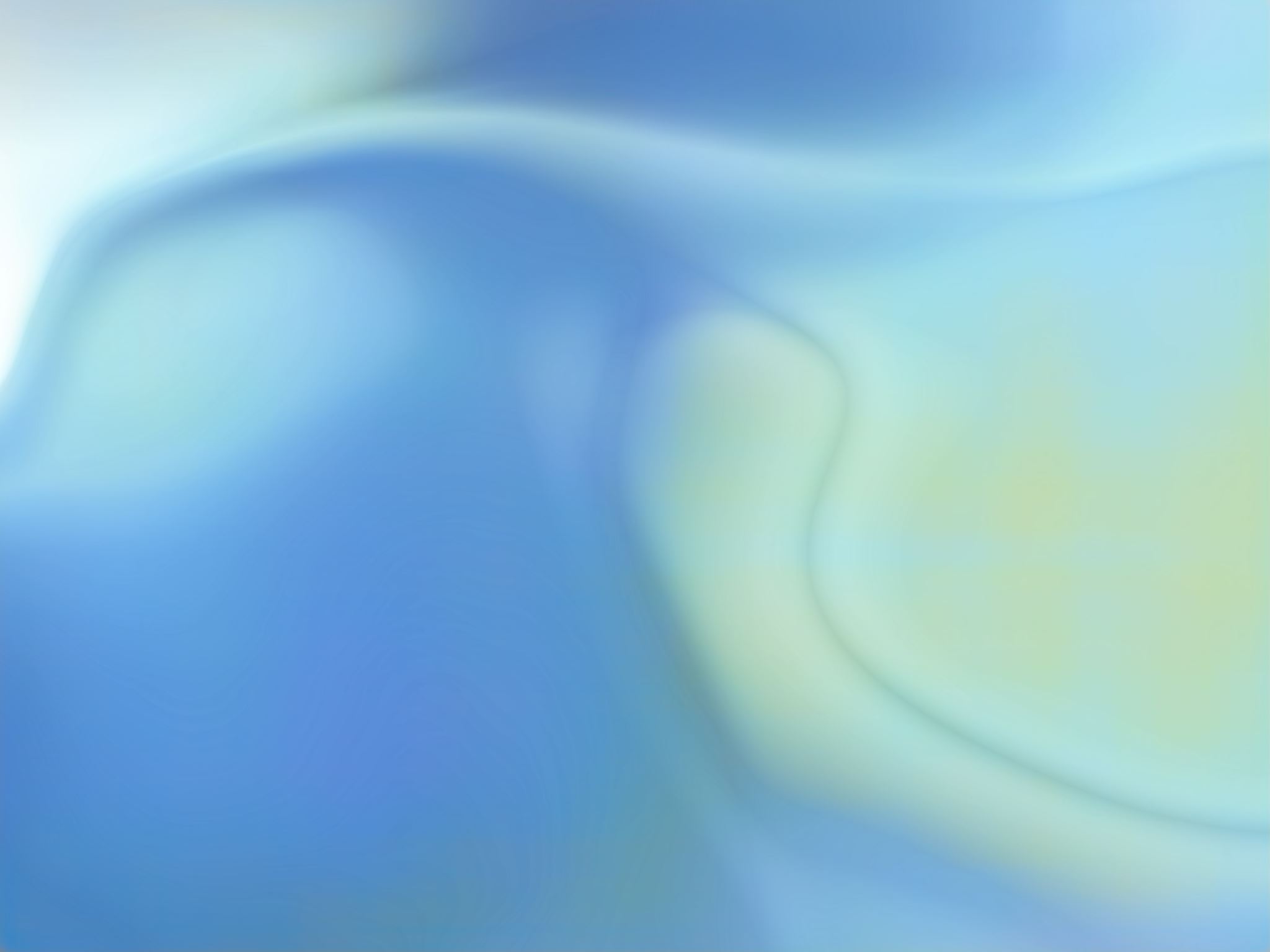 Where We Need to Focus: Dialogue
What’s Next
Sources
Let’s Connect